French Phonics Collection
SSC [oi]
Artwork by: Chloé Motard

Date updated: 31/08/22
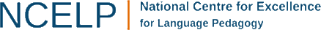 [Speaker Notes: Artwork by Chloé Motard. All additional pictures selected are available under a Creative Commons license, no attribution required.]
phonétique
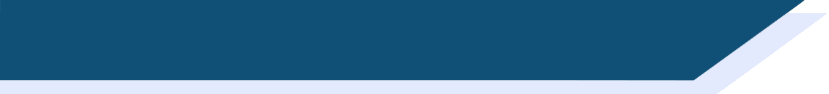 SSC [oi]
Introduction
oi
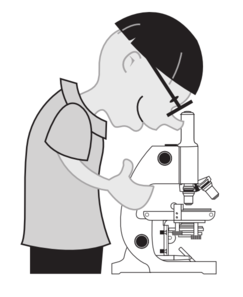 [to see]
voir
[Speaker Notes: Timing: 1 minute

Aim: To introduce/consolidate SSC [oi]

Procedure:1. Present the letter(s) and say the [oi] sound first, on its own. Students repeat it with you.2. Bring up the word ”voir” on its own, say it, students repeat it, so that they have the opportunity to focus all of their attention on the connection between the written word and its sound.
3. A possible gesture for this would be to put one’s hand above one’s brow (as if to shade one’s view) and pretend to be seeing something far off.4. Roll back the animations and work through 1-3 again, but this time, dropping your voice completely to listen carefully to the students saying the [oi] sound, pronouncing ”voir” and, if using, doing the gesture.

Word frequency (1 is the most frequent word in French): 
voir [69].
Source: Londsale, D., & Le Bras, Y. (2009). A Frequency Dictionary of French: Core vocabulary for learners London: Routledge.]
oi
voir
[Speaker Notes: With sound and no pictures to focus all attention on the sound-symbol correspondence.]
oi
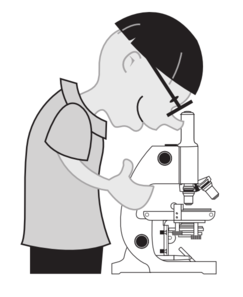 [to see]
voir
[Speaker Notes: Without sound to elicit pronunciation (without first hearing the teacher). 

Teacher to elicit pronunciation by asking “Comment dit-on …"]
oi
avoir
droite
[to have]
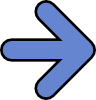 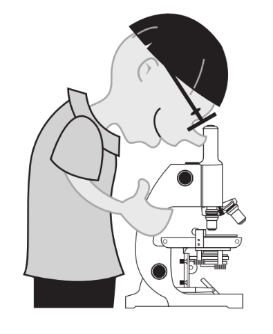 to see
voir
trois
Au revoir !
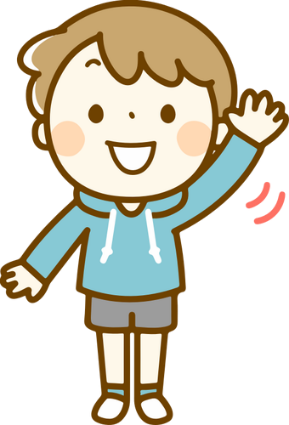 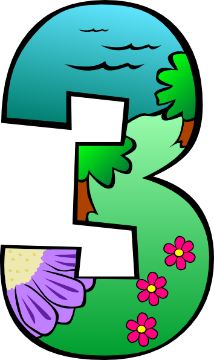 Pourquoi ?
[why?]
[Speaker Notes: Timing: 2 minutes

Aim: To introduce/consolidate SSC [oi]

Procedure:
1. Introduce and elicit the pronunciation of the individual SSC [oi] and then the source word again ‘voir’ (with gesture, if using).2. Then present and elicit the pronunciation of the five cluster words.
The cluster words have been chosen for their high-frequency, from a range of word classes, with the SSC (where possible) positioned within a variety of syllables within the words (e.g. initial, 2nd, final etc.). Additionally, we have tried to use words that build cumulatively on previously taught SSCs (see the Phonics Teaching Sequence document) and do not include new SSCs. Where new SSCs are used, they are often consonants which have a similar symbol-sound correspondence in English.
Word frequency (1 is the most frequent word in French): droite [1293]; avoir [8] au revoir [n/a]; pourquoi[193]; trois[115]; voir [69]. Source: Londsale, D., & Le Bras, Y. (2009). A Frequency Dictionary of French: Core vocabulary for learners London: Routledge.]
oi
avoir
droite
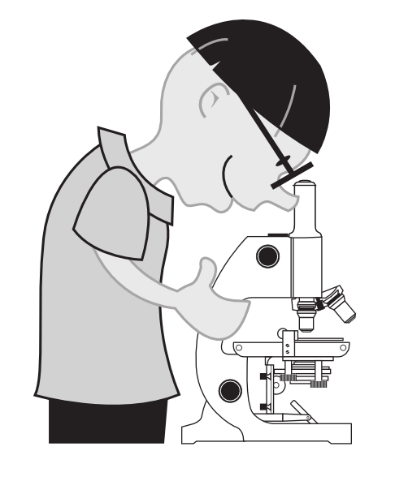 voir
trois
Au revoir !
Pourquoi ?
[Speaker Notes: With sound and no pictures to focus all attention on the sound-symbol correspondence.]
oi
avoir
droite
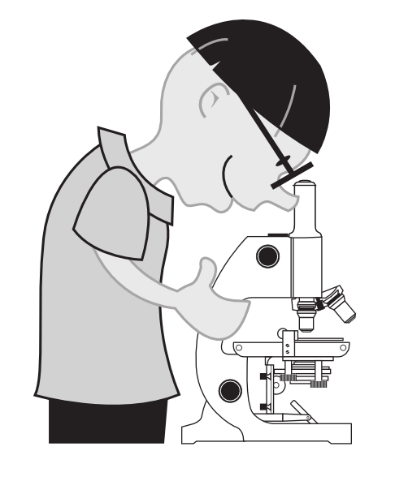 voir
trois
Au revoir !
Pourquoi ?
[Speaker Notes: Without sound to elicit pronunciation (without first hearing the teacher). 

Teacher to elicit pronunciation by asking “Comment dit-on …"]
lire / parler
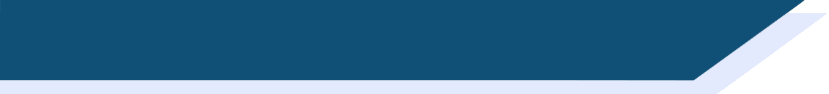 Phonétique
soi
facile
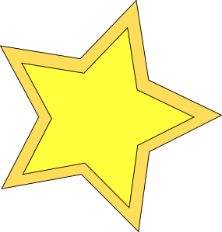 60
[self]
bois
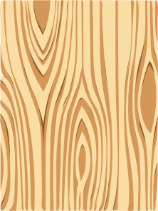 étoile
espoir
voisin
[hope]
croissant
secondes
[neighbour]
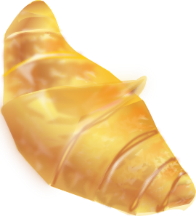 victoire
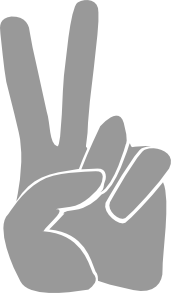 laboratoire
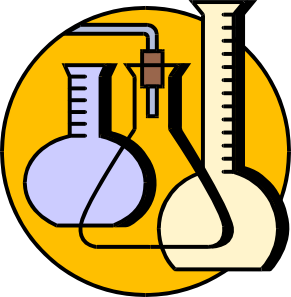 accessoire
0
difficile
DÉBUT
[accessory]
[Speaker Notes: Timing: 2 minutes

Aim: Oral production of SSC [oi] in words of varying degrees of complexity in alphabetical order for one minute, helping automisation of production.

Procedure: 
1. Students say the words in order of length out loud with a partner, building up speed, over 1 minute’s intensive practice.  2. Circulate during this activity to listen into learners’ SSC knowledge, giving feedback where necessary.
3. If the listening student notices a mistake in the pronunciation of [oi], their partner must go back to the top of the ladder and start again! Mispronunciations of SSCs other than [oi] should be noted and fed back to partners after the minute is up.

Word frequency (1 is the most frequent word in French): soi [1365], bois [1425], étoile [2776], espoir [717], voisin [979], croissant [2069], victoire [1373], laboratoire [2158], accessoire [2689]
Source: Londsale, D., & Le Bras, Y.  (2009). A Frequency Dictionary of French: Core vocabulary for learners London: Routledge.]
écouter / lire
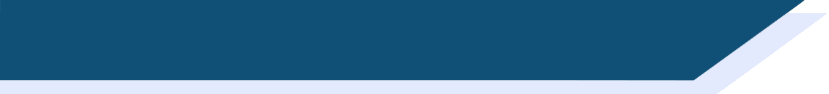 Phonétique
C’est la SSC [oi] ?
Les trois chiens aboient à l’oie.
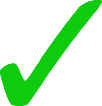 1
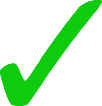 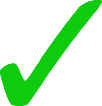 The three dogs bark at the goose.
Ils font la croix avec du bois chinois.
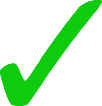 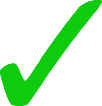 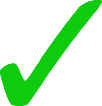 2
They are making the cross with Chinese wood.
Le chat noir a soif.
3
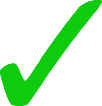 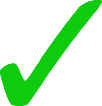 The black cat is thirsty.
C'est une histoire des rois et du poison.
4
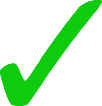 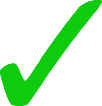 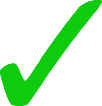 It is a story about kings and poison.
[Speaker Notes: Timing: 4 minutes

Aim: Sentence level listening practise of the SSC [oi].

Procedure:
Play the audio by clicking on the number trigger.
Students tally the number of times they hear the SSC [oi].
Click to reveal the full sentence and English translation.

Transcript
1. Les trois chiens aboient à l’oie.
2. Ils font la croix avec du bois chinois.
3. Le chat noir a soif.
4. C'est une histoire des rois et du poison.]
phonétique
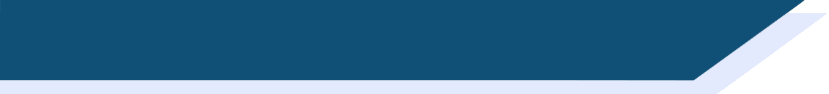 SSC [oi]
Consolidation [1]
oi
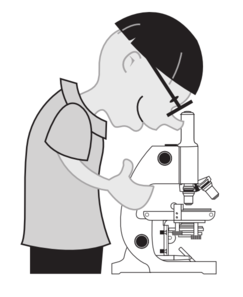 [to see]
voir
[Speaker Notes: Timing: 1 minute

Aim: To introduce/consolidate SSC [oi]

Procedure:1. Present the letter(s) and say the [oi] sound first, on its own. Students repeat it with you.2. Bring up the word ”voir” on its own, say it, students repeat it, so that they have the opportunity to focus all of their attention on the connection between the written word and its sound.
3. A possible gesture for this would be to put one’s hand above one’s brow (as if to shade one’s view) and pretend to be seeing something far off.4. Roll back the animations and work through 1-3 again, but this time, dropping your voice completely to listen carefully to the students saying the [oi] sound, pronouncing ”voir” and, if using, doing the gesture.

Word frequency (1 is the most frequent word in French): 
voir [69].
Source: Londsale, D., & Le Bras, Y. (2009). A Frequency Dictionary of French: Core vocabulary for learners London: Routledge.]
oi
voir
[Speaker Notes: With sound and no pictures to focus all attention on the sound-symbol correspondence.]
oi
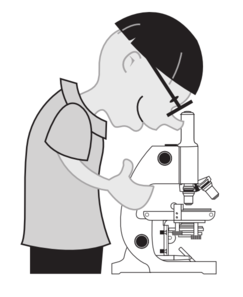 [to see]
voir
[Speaker Notes: Without sound to elicit pronunciation (without first hearing the teacher). 

Teacher to elicit pronunciation by asking “Comment dit-on …"]
oi
avoir
droite
[to have]
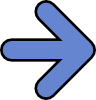 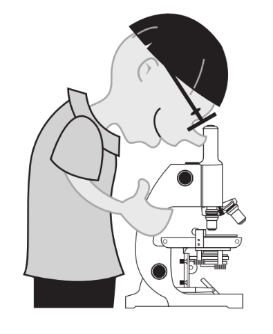 to see
voir
trois
Au revoir !
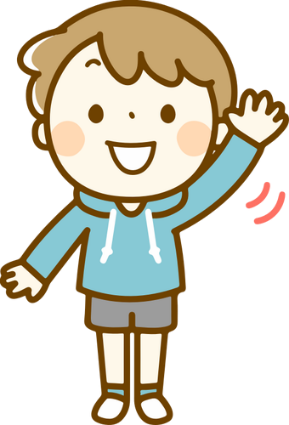 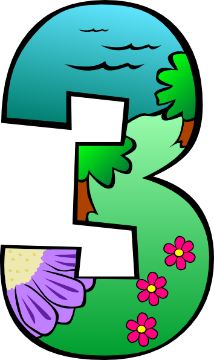 Pourquoi ?
[why?]
[Speaker Notes: Timing: 2 minutes

Aim: To introduce/consolidate SSC [oi]

Procedure:
1. Introduce and elicit the pronunciation of the individual SSC [oi] and then the source word again ‘voir’ (with gesture, if using).2. Then present and elicit the pronunciation of the five cluster words.
The cluster words have been chosen for their high-frequency, from a range of word classes, with the SSC (where possible) positioned within a variety of syllables within the words (e.g. initial, 2nd, final etc.). Additionally, we have tried to use words that build cumulatively on previously taught SSCs (see the Phonics Teaching Sequence document) and do not include new SSCs. Where new SSCs are used, they are often consonants which have a similar symbol-sound correspondence in English.
Word frequency (1 is the most frequent word in French): droite [1293]; avoir [8] au revoir [n/a]; pourquoi[193]; trois[115]; voir [69]. Source: Londsale, D., & Le Bras, Y. (2009). A Frequency Dictionary of French: Core vocabulary for learners London: Routledge.]
oi
avoir
droite
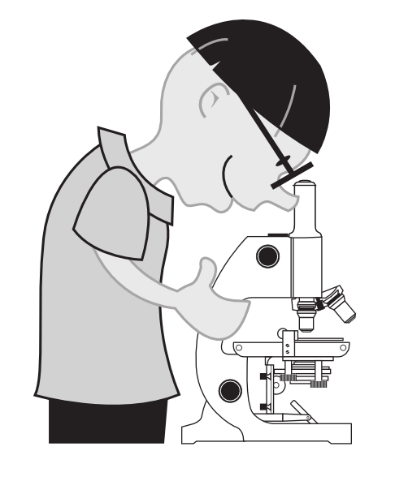 voir
trois
Au revoir !
Pourquoi ?
[Speaker Notes: With sound and no pictures to focus all attention on the sound-symbol correspondence.]
oi
avoir
droite
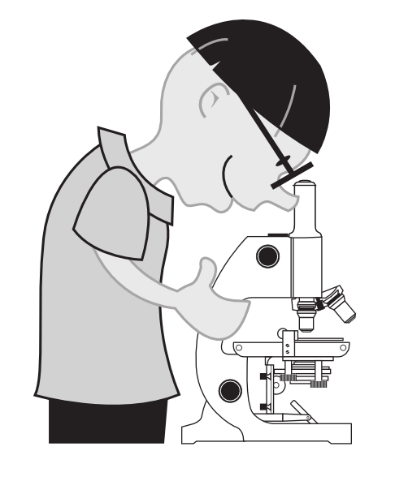 voir
trois
Au revoir !
Pourquoi ?
[Speaker Notes: Without sound to elicit pronunciation (without first hearing the teacher). 

Teacher to elicit pronunciation by asking “Comment dit-on …"]
écouter / parler
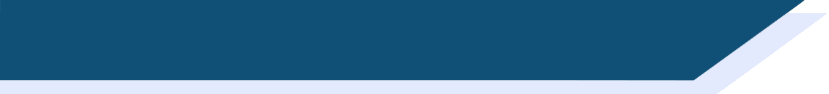 Phonétique
Phonétique
oi
(a)in
drain
[drain]
bain
[bath]
droit
[straight]
voix
[voice]
crin
[horsehair]
croix
[cross]
soi
[oneself]
nain
[dwarf]
pain
[bread]
poids
[weight]
vin
[wine]
foi
[faith]
noix
[walnut]
moi
[me/
myself]
main
[hand]
fin
[end]
sain
[healthy]
bois
[wood]
[Speaker Notes: In-class version 

Timing: 5 minutes

Aim: Production and recognition of SSCs [oi] and [ain/in].

Procedure:
Each student writes 1-10 in their workbooks and chooses 10 words to write down in order (this number can be increased or decreased to fit the time available).
Students then take turns to read their list aloud, while their partner notes down either [ain] or [oi] for each word. For a more challenging task, students could find the word on the board and write it down in full as they listen. 
The partners then compare lists and work together to correct any words that were mispronounced or misheard.
The teacher circulates and listens for any areas of difficulty – in particular, students may need to be reminded about the SFC.

Word frequency (1 is the most frequent word in French): 
bain [3458], pain [2808], crin [>5000], drain = cognate, vin [2309], nain [>5000], sain [1763], fin [111], droit [143], toi [510], voix [414], croix [3904], poids [1102], soi [1365], foi [1368], moi [131], noix [>5000], bois [1425]
Source: Londsale, D., & Le Bras, Y.  (2009). A Frequency Dictionary of French: Core vocabulary for learners London: Routledge.]
écouter / parler
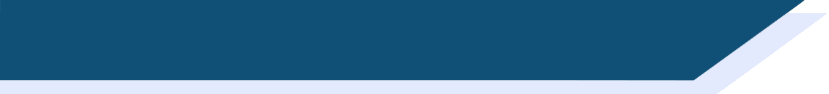 Phonétique 1 – self study
Phonétique 1 (self-study)
Click on the arrow to listen to a list of nine of the words from below. 
Write down whether you hear [oi] or [(a)in]. You can write the full word if you recognise it.
Once you have listened to nine words, click the space bar to see answers. 
Practise saying [oi] and [(a)in] by playing the audio again and repeating the words.
(a)in
oi
drain
[drain]
voix
[voice]
bain
[bath]
droit
[straight]
crin
[horsehair]
soi
[oneself]
croix
[cross]
foi
[faith]
pain
[bread]
nain
[dwarf]
vin
[wine]
fin
[end]
poids
[weight]
noix
[walnut]
Remember! Silent Final Consonants (SFC): none of the words on this slide has the final [n], [s] or [x] pronounced.
moi
[me/
myself]
sain
[healthy]
main
[hand]
bois
[wood]
[Speaker Notes: Home learning version (NB: an in-class version of this activity can be found on slide 8).

Timing: 5 minutes for 3 slides

Aim: Production and recognition of SSCs [oi] and [ain/in].

Procedure:
Click on the play button to hear a list of nine words
Write down whether you hear [oi] or [ain/in]
Write the full word if you recognise it
Click the space bar to reveal the answers
Practise pronunciation along with the audio

Transcript
main 
moi 
sain  
fin 
foi 
voix 
vin 
bain
bois]
écouter / parler
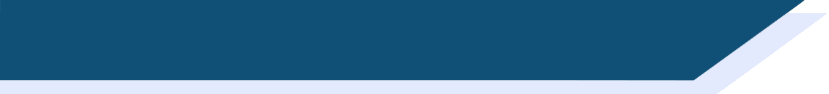 Phonétique 2 – self study
Phonétique 2 (self-study)
Click on the arrow to listen to a second list of nine of the words from below. 
Write down whether you hear [oi] or [(a)in]. You can write the full word if you recognise it.
Once you have listened to nine words, click the space bar to see answers. 
Practise saying [oi] and [(a)in] by playing the audio again and repeating the words.
(a)in
oi
drain
[drain]
voix
[voice]
bain
[bath]
droit
[straight]
crin
[horsehair]
soi
[oneself]
croix
[cross]
nain
[dwarf]
pain
[bread]
foi
[faith]
vin
[wine]
poids
[weight]
noix
[walnut]
fin
[end]
Remember! Silent Final Consonants (SFC): none of the words on this slide has the final [n], [s] or [x] pronounced.
moi
[me/
myself]
sain
[healthy]
main
[hand]
bois
[wood]
[Speaker Notes: Home learning version (NB: an in-class version of this activity can be found on slide 8).

Transcript
soi 
pain 
poids 
nain 
croix 
noix 
droit 
drain 
crin]
écouter / parler
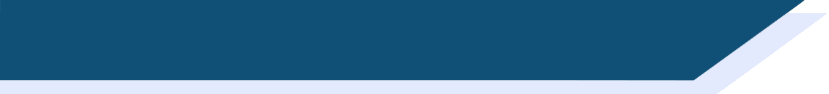 Phonétique 3 – self study
Phonétique 3 (self-study)
Click on the arrow to listen to a third list of nine of the words from below. 
Write down whether you hear [oi] or [(a)in]. You can write the full word if you recognise it.
Once you have listened to nine words, click the space bar to see answers. 
Practise saying [oi] and [(a)in] by playing the audio again and repeating the words.
(a)in
oi
drain
[drain]
voix
[voice]
bain
[bath]
droit
[straight]
crin
[horsehair]
soi
[oneself]
croix
[cross]
foi
[faith]
nain
[dwarf]
pain
[bread]
vin
[wine]
poids
[weight]
noix
[walnut]
fin
[end]
Remember! Silent Final Consonants (SFC): none of the words on this slide has the final [n], [s] or [x] pronounced.
moi
[me/
myself]
sain
[healthy]
main
[hand]
bois
[wood]
[Speaker Notes: Home learning version (NB: an in-class version of this activity can be found on slide 8).

Transcript
voix 
pain 
croix 
moi 
crin 
vin 
nain 
foi 
drain]
phonétique
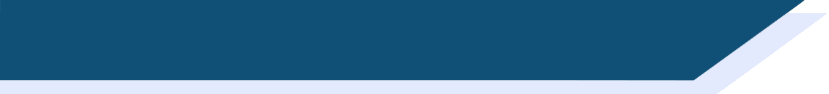 SSC [oi]
Consolidation [2]
oi
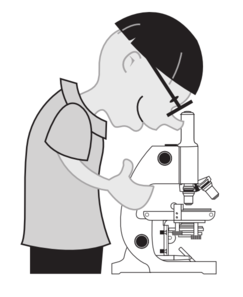 [to see]
voir
[Speaker Notes: Timing: 1 minute

Aim: To introduce/consolidate SSC [oi]

Procedure:1. Present the letter(s) and say the [oi] sound first, on its own. Students repeat it with you.2. Bring up the word ”voir” on its own, say it, students repeat it, so that they have the opportunity to focus all of their attention on the connection between the written word and its sound.
3. A possible gesture for this would be to put one’s hand above one’s brow (as if to shade one’s view) and pretend to be seeing something far off.4. Roll back the animations and work through 1-3 again, but this time, dropping your voice completely to listen carefully to the students saying the [oi] sound, pronouncing ”voir” and, if using, doing the gesture.

Word frequency (1 is the most frequent word in French): 
voir [69].
Source: Londsale, D., & Le Bras, Y. (2009). A Frequency Dictionary of French: Core vocabulary for learners London: Routledge.]
oi
avoir
droite
[to have]
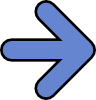 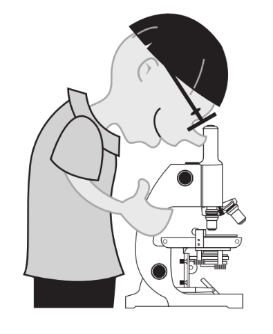 to see
voir
trois
Au revoir !
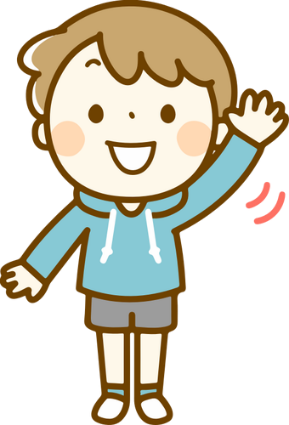 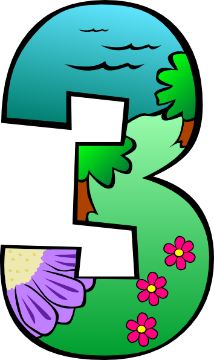 Pourquoi ?
[why?]
[Speaker Notes: Timing: 2 minutes

Aim: To introduce/consolidate SSC [oi]

Procedure:
1. Introduce and elicit the pronunciation of the individual SSC [oi] and then the source word again ‘voir’ (with gesture, if using).2. Then present and elicit the pronunciation of the five cluster words.
The cluster words have been chosen for their high-frequency, from a range of word classes, with the SSC (where possible) positioned within a variety of syllables within the words (e.g. initial, 2nd, final etc.). Additionally, we have tried to use words that build cumulatively on previously taught SSCs (see the Phonics Teaching Sequence document) and do not include new SSCs. Where new SSCs are used, they are often consonants which have a similar symbol-sound correspondence in English.
Word frequency (1 is the most frequent word in French): droite [1293]; avoir [8] au revoir [n/a]; pourquoi[193]; trois[115]; voir [69]. Source: Londsale, D., & Le Bras, Y. (2009). A Frequency Dictionary of French: Core vocabulary for learners London: Routledge.]
écouter / écrire
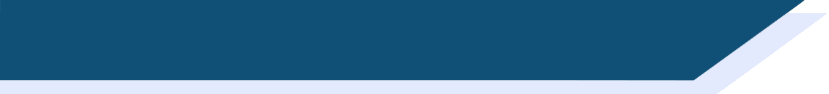 Phonétique
Say these words:
SSC [oy]
sounds like a ‘yih’ sound after SSC [oi].

This is similar to the 
[-ill-/ille] vs [i] and 
[-aill-/-ail] vs [a] patterns.
fois
[time]
foyer
[home]
[Speaker Notes: Timing: 1 minute

Aim: Aural recognition and production of SSCs [oy] and [oi] to prime for the activity on the next slide.

Procedure:
1. Students try to say the words in the pair, foi and foyer. 
2. Click to hear the words said by a native speaker. Students repeat.
3. Click to bring up the hint.

Transcript:
fois
foyer

Word frequency (1 is the most frequent word in French): ail [>5000]]
écouter
Hint

SSC [oy]
sounds like a ‘yih’ sound after SSC [oi].
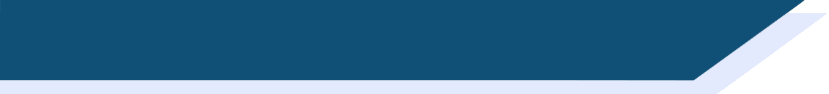 Phonétique (1/2)
Écoute ! Quel mot a la SSC [oy] ?
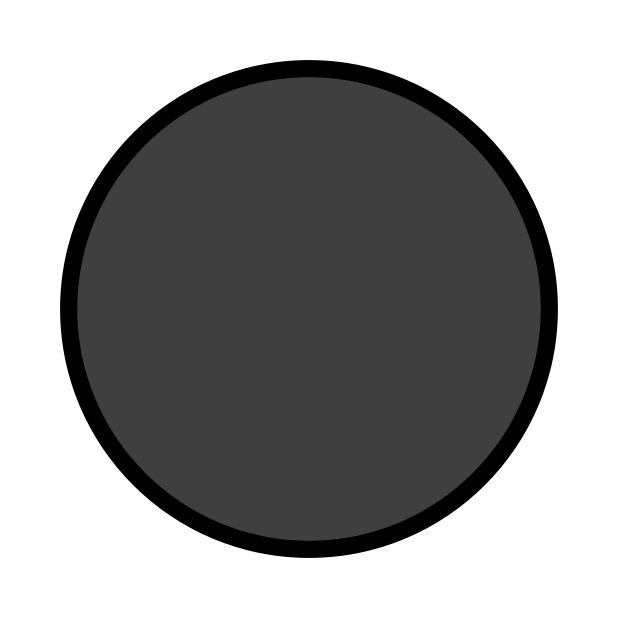 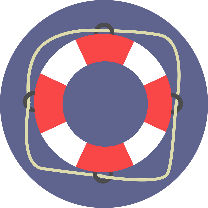 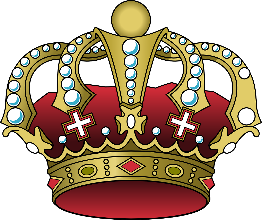 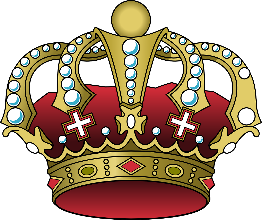 1
3
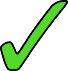 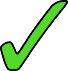 __
_
__
__
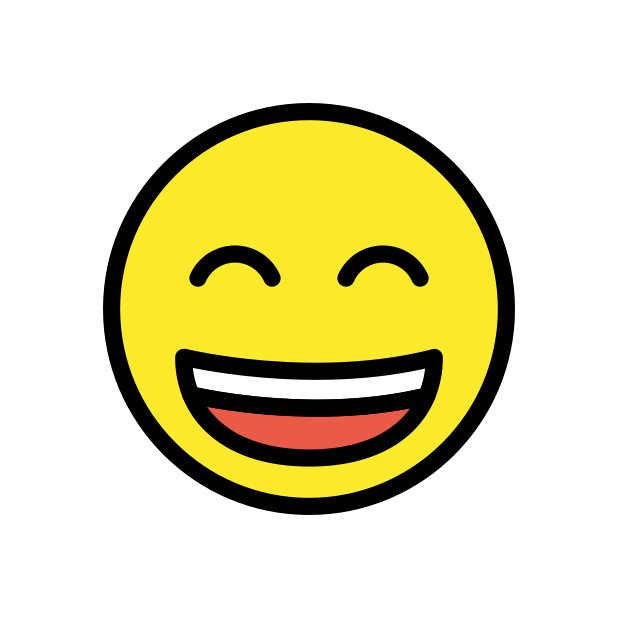 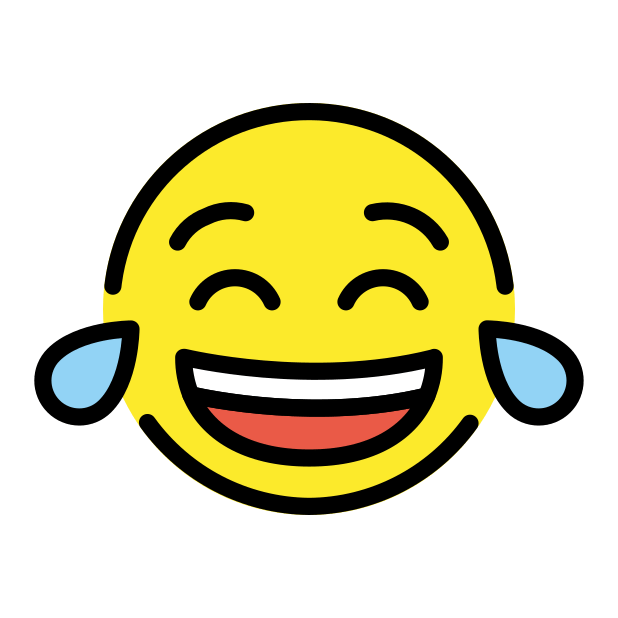 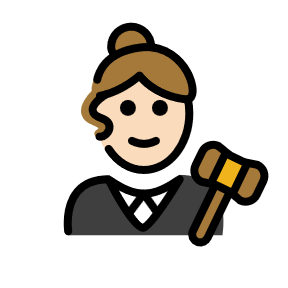 2
4
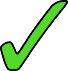 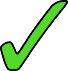 __
__
__
__
[Speaker Notes: Timing: 8 minutes (for two slides)

Aim: aural recognition of SSCs [oy] and [oi] in pairs. Awareness-raising exercise in pronunciation of [oy] (sounds like [oi] + ‘yih’.)

Procedure:
1. Click the numbers to play the audio.
2. Students write 1-8 and complete the word with [oi] or [oy].
3. Click to reveal the answers. 
4. Students sound out the pairs of words. Draw attention to the SFC.
5. Move to the next slide and repeat steps 1-4 for four more pairs.

Transcript:
1. a) noyer b) noir
2. a) loi b) employer
3. a) roi b) royaume
4. a) joyeux b) joie

Word frequency of unknown words used (1 is the most frequent word in French): noyer [4060], noir [572], loi [267], employer [724], roi [1364], royaume [2620], joyeux [3987], joie [1984]
Source: Londsale, D., & Le Bras, Y.  (2009). A Frequency Dictionary of French: Core vocabulary for learners London: Routledge.]
écouter
Hint

SSC [oy]
sounds like a ‘yih’ sound after SSC [oi].
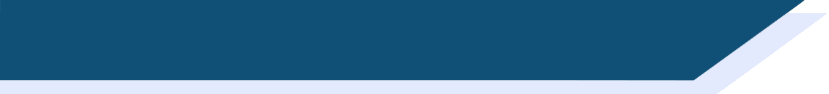 Phonétique (2/2)
Écoute ! Quel mot a le SSC [oy] ?
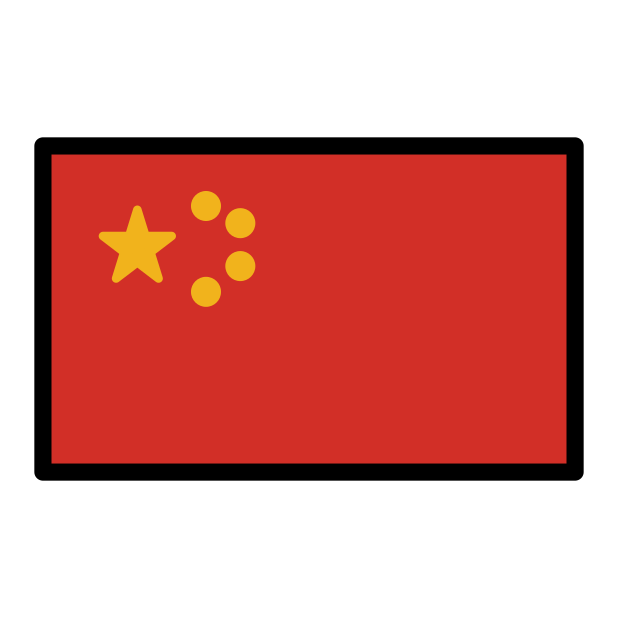 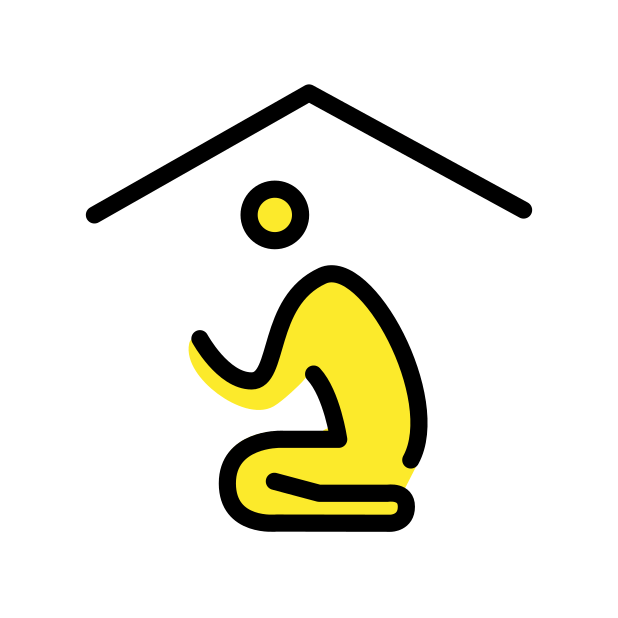 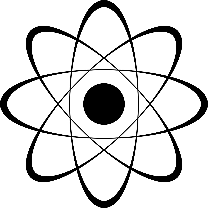 5
7
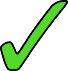 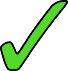 __
_
__
_
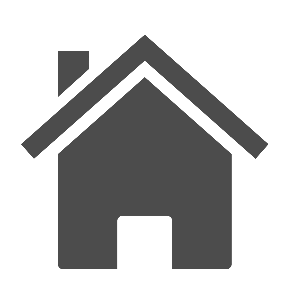 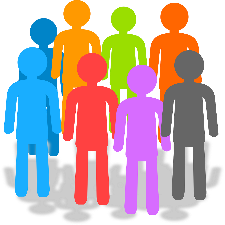 6
8
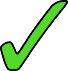 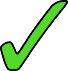 __
_
_
__
[Speaker Notes: This is the second part of the activity described on the previous slide.

Transcript:
5. a) croyant b) croire
6. a) citoyen b) toit
7. a) noyau b) chinois
8. a) trois b) octroyer

Word frequency of unknown words used (1 is the most frequent word in French): croyant [4332], croire [135], citoyen [1081], toit [roof], noyau [3832], chinois [1914], trois [115], octroyer [4232]
Source: Londsale, D., & Le Bras, Y.  (2009). A Frequency Dictionary of French: Core vocabulary for learners London: Routledge.]
phonétique
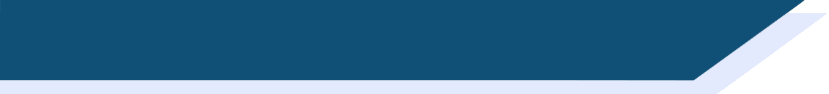 SSC [oi]
Consolidation [3]
oi
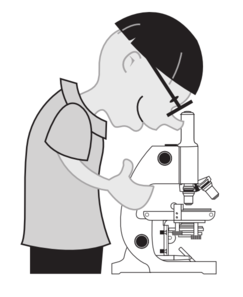 [to see]
voir
[Speaker Notes: Timing: 1 minute

Aim: To introduce/consolidate SSC [oi]

Procedure:1. Present the letter(s) and say the [oi] sound first, on its own. Students repeat it with you.2. Bring up the word ”voir” on its own, say it, students repeat it, so that they have the opportunity to focus all of their attention on the connection between the written word and its sound.
3. A possible gesture for this would be to put one’s hand above one’s brow (as if to shade one’s view) and pretend to be seeing something far off.4. Roll back the animations and work through 1-3 again, but this time, dropping your voice completely to listen carefully to the students saying the [oi] sound, pronouncing ”voir” and, if using, doing the gesture.

Word frequency (1 is the most frequent word in French): 
voir [69].
Source: Londsale, D., & Le Bras, Y. (2009). A Frequency Dictionary of French: Core vocabulary for learners London: Routledge.]
oi
avoir
droite
[to have]
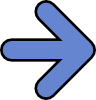 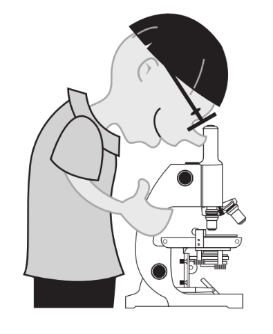 to see
voir
trois
Au revoir !
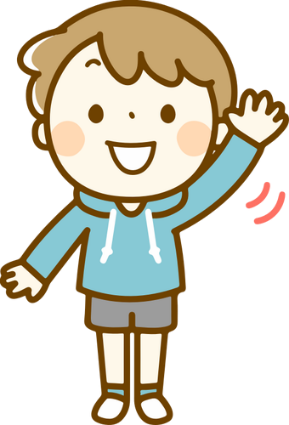 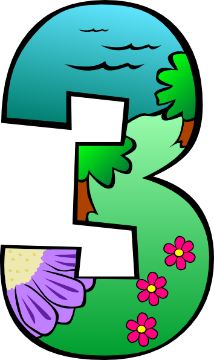 Pourquoi ?
[why?]
[Speaker Notes: Timing: 2 minutes

Aim: To introduce/consolidate SSC [oi]

Procedure:
1. Introduce and elicit the pronunciation of the individual SSC [oi] and then the source word again ‘voir’ (with gesture, if using).2. Then present and elicit the pronunciation of the five cluster words.
The cluster words have been chosen for their high-frequency, from a range of word classes, with the SSC (where possible) positioned within a variety of syllables within the words (e.g. initial, 2nd, final etc.). Additionally, we have tried to use words that build cumulatively on previously taught SSCs (see the Phonics Teaching Sequence document) and do not include new SSCs. Where new SSCs are used, they are often consonants which have a similar symbol-sound correspondence in English.
Word frequency (1 is the most frequent word in French): droite [1293]; avoir [8] au revoir [n/a]; pourquoi[193]; trois[115]; voir [69]. Source: Londsale, D., & Le Bras, Y. (2009). A Frequency Dictionary of French: Core vocabulary for learners London: Routledge.]
écouter
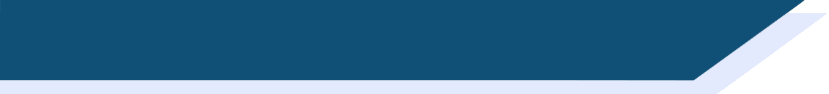 SSC [oi]
Combien de fois entend-on SSC [oi] ?
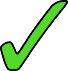 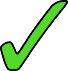 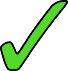 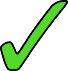 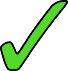 On ne peut pas choisir ses voisins.
You cannot choose your neighbours.
1
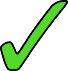 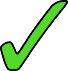 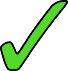 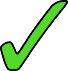 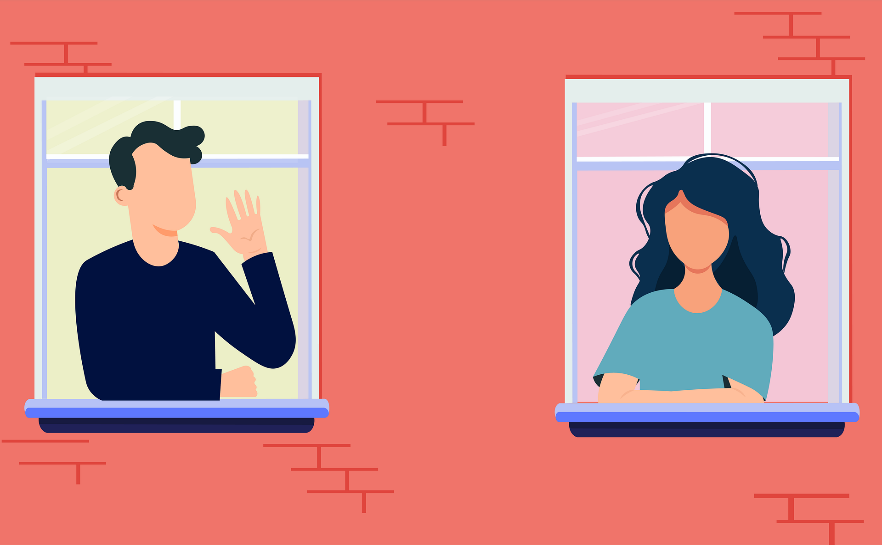 François a deux mois pour écrire l'histoire.
Francois has two months to write the story.
2
Le roi voit pourquoi la reine a écrit la loi. 
The king sees why the queen wrote the law.
3
[Speaker Notes: Timing: 3 minutes

Aim: Recognise SSC [oi] in spoken language

Procedure:
1. Click audio buttons to hear sentences in French
2. Students tally how many times they hear SSC [oi] in each sentence
3. Elicit answers one by one
4. Click to reveal sentences with [oi] highlighted (and English translations)

Transcript:
1. On ne peut pas choisir ses voisins.
2. François a deux mois pour écrire l'histoire.
3. Le roi voit pourquoi la reine a écrit la loi. 

Word frequency (1 is the most frequent word in French): voisin [979], roi [1364], reine [2809], loi [267]
Source: Lonsdale, D., & Le Bras, Y.  (2009). A Frequency Dictionary of French: Core vocabulary for learners London: Routledge.]
lire / parler
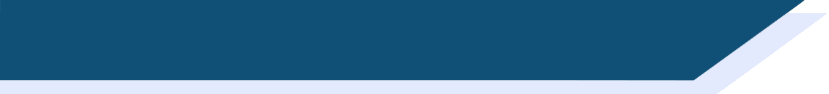 Des virelangues avec [oi]
Parle aussi vite que possible!
Excusez-moi mademoiselle,
éloignez le doigt de la framboise.

[Excuse me miss, move your finger 
away from the raspberry.]
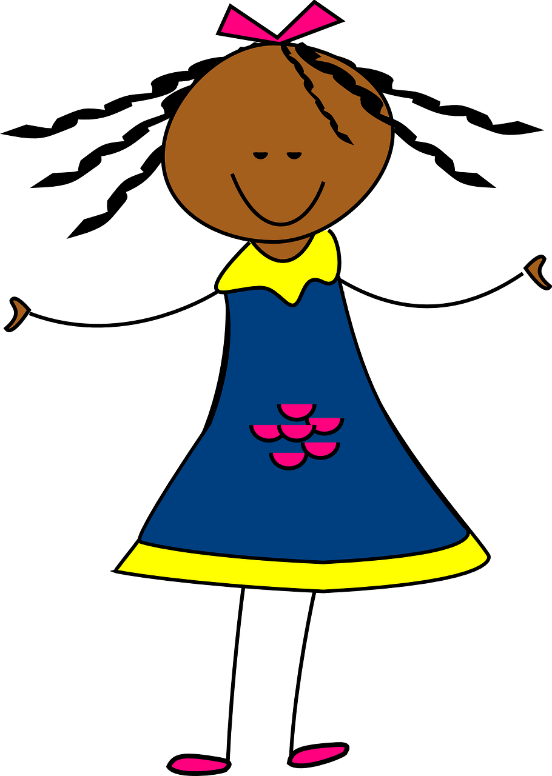 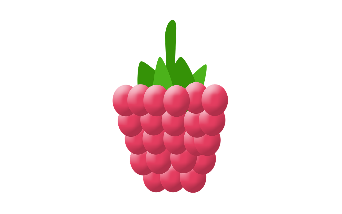 A
B
C
[Speaker Notes: Timing: 5 mins for 3 slides

Aim: Practise pronunciation of SSC [oi] in the form of tongue twisters

Procedure:
1. Students read the sentences aloud, aiming for accurate pronunciation as quickly as possible.
2. Click audio buttons to hear three different speeds (A = slowest, C = fastest)
3. Repeat on next three slides for three more tongue twisters

Transcript:
Excusez-moi mademoiselle, éloignez le doigt de la framboise.

Word frequency (1 is the most frequent word in French): excuser [1987], mademoiselle [3148], éloigner [1541], framboise [>5000]
Source: Londsale, D., & Le Bras, Y.  (2009). A Frequency Dictionary of French: Core vocabulary for learners London: Routledge.]
lire / parler
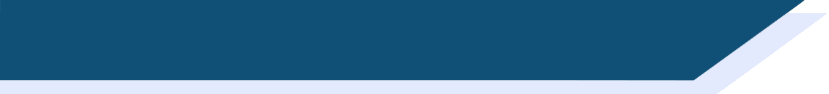 Des virelangues avec [oi]
Parle aussi vite que possible!
On se dit au revoir le soir, toutefois on va se revoir.

[We say goodbye in the evening,
nevertheless we will see each other again.]
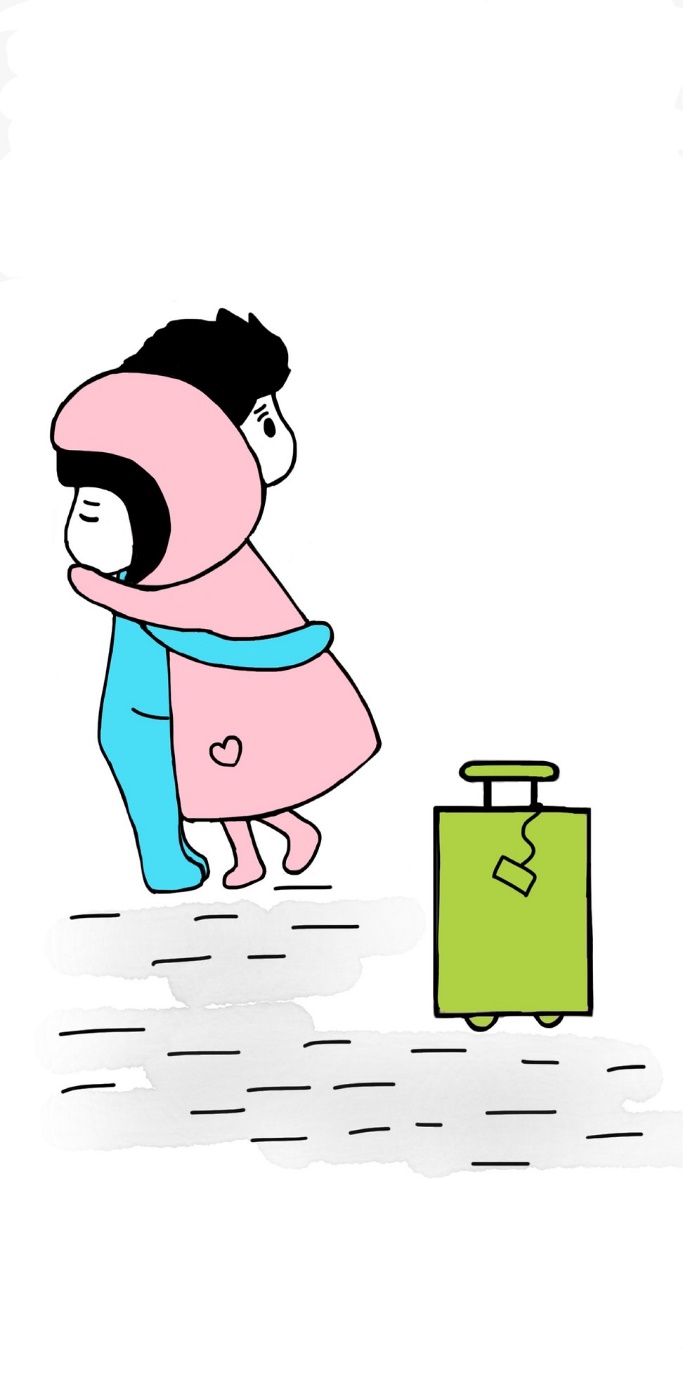 A
B
C
[Speaker Notes: Slide 2/3

Aim: Practise pronunciation of SSC [oi] in the form of tongue twisters

Procedure:
1. Students read the sentences aloud, aiming for accurate pronunciation as quickly as possible.
2. Click audio buttons to hear three different speeds (A = slowest, C = fastest)
3. Repeat on next three slides for three more tongue twisters

Transcript:
On se dit au revoir le soir, toutefois on va se revoir.

Word frequency (1 is the most frequent word in French): se [17], toutefois [770], revoir [1274]
Source: Londsale, D., & Le Bras, Y.  (2009). A Frequency Dictionary of French: Core vocabulary for learners London: Routledge.]
lire / parler
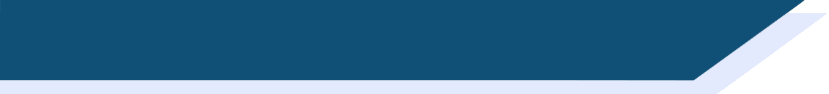 Des virelangues avec [oi]
Parle aussi vite que possible!
Il fait froid lorsqu’on s'assoit à la droite du roi. 

[It is cold when you sit to the right of the king.]
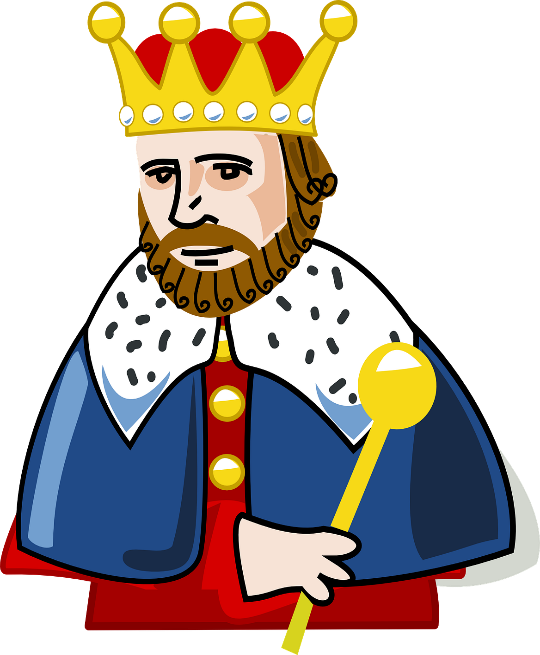 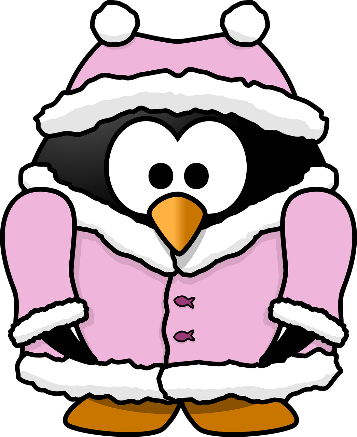 A
B
C
[Speaker Notes: Slide 3/3

Aim: Practise pronunciation of SSC [oi] in the form of tongue twisters

Procedure:
1. Students read the sentences aloud, aiming for accurate pronunciation as quickly as possible.
2. Click audio buttons to hear three different speeds (A = slowest, C = fastest)
3. Repeat on next three slides for three more tongue twisters

Transcript:
Il fait froid lorsque on s'assoit à la droite du roi. 

Word frequency (1 is the most frequent word in French): lorsque [256], se [17]. asseoir [1360], roi [1364]
Source: Londsale, D., & Le Bras, Y.  (2009). A Frequency Dictionary of French: Core vocabulary for learners London: Routledge.]
phonétique
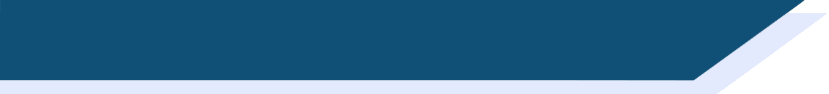 SSC [oi]
Consolidation [4]
oi
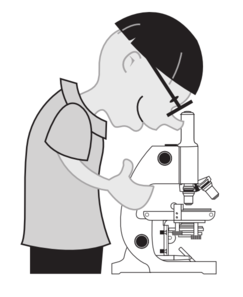 [to see]
voir
[Speaker Notes: Timing: 1 minute

Aim: To introduce/consolidate SSC [oi]

Procedure:1. Present the letter(s) and say the [oi] sound first, on its own. Students repeat it with you.2. Bring up the word ”voir” on its own, say it, students repeat it, so that they have the opportunity to focus all of their attention on the connection between the written word and its sound.
3. A possible gesture for this would be to put one’s hand above one’s brow (as if to shade one’s view) and pretend to be seeing something far off.4. Roll back the animations and work through 1-3 again, but this time, dropping your voice completely to listen carefully to the students saying the [oi] sound, pronouncing ”voir” and, if using, doing the gesture.

Word frequency (1 is the most frequent word in French): 
voir [69].
Source: Londsale, D., & Le Bras, Y. (2009). A Frequency Dictionary of French: Core vocabulary for learners London: Routledge.]
oi
avoir
droite
[to have]
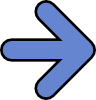 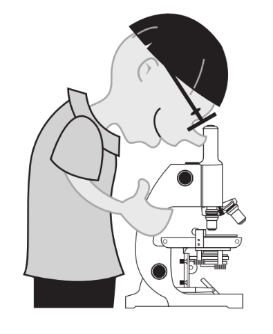 to see
voir
trois
Au revoir !
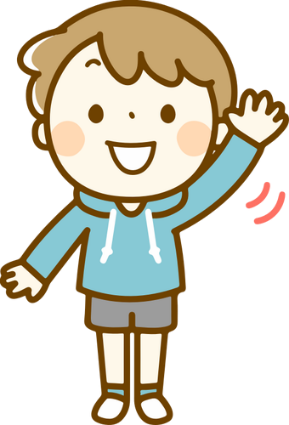 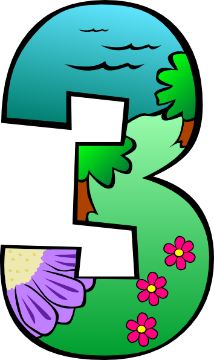 Pourquoi ?
[why?]
[Speaker Notes: Timing: 2 minutes

Aim: To introduce/consolidate SSC [oi]

Procedure:
1. Introduce and elicit the pronunciation of the individual SSC [oi] and then the source word again ‘voir’ (with gesture, if using).2. Then present and elicit the pronunciation of the five cluster words.
The cluster words have been chosen for their high-frequency, from a range of word classes, with the SSC (where possible) positioned within a variety of syllables within the words (e.g. initial, 2nd, final etc.). Additionally, we have tried to use words that build cumulatively on previously taught SSCs (see the Phonics Teaching Sequence document) and do not include new SSCs. Where new SSCs are used, they are often consonants which have a similar symbol-sound correspondence in English.
Word frequency (1 is the most frequent word in French): droite [1293]; avoir [8] au revoir [n/a]; pourquoi[193]; trois[115]; voir [69]. Source: Londsale, D., & Le Bras, Y. (2009). A Frequency Dictionary of French: Core vocabulary for learners London: Routledge.]
écouter / écrire
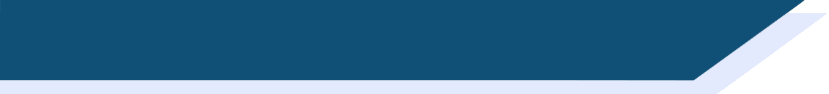 [oi] ou [-oin] ?
Écoute et coche le bon mot.
1
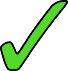 2
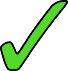 3
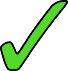 4
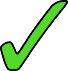 5
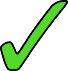 6
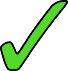 [Speaker Notes: Timing: 4 minutes

Aim: Aural recognition of SSCs [oi] and [-oin]

Procedure:
1. Click the buttons to play the audio.
2. Students tick which word they hear.
3. Click to reveal answers.

Transcript:
moins
joie
pois
loin
fois
soin

Word frequency of unknown words used (1 is the most frequent word in French): joie [1984], joint [>5000], pois [>5000], poing [3889], loi [267], foin [>5000], soi [1365]
Source: Lonsdale, D., & Le Bras, Y.  (2009). A Frequency Dictionary of French: Core vocabulary for learners London: Routledge.]
lire / parler
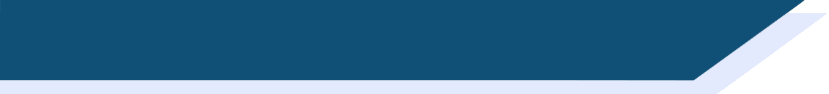 [oi] ou [-oin] ?
The SSC [-oin] is a nasal sound, but only when it is followed by a consonant.
When it is followed by a vowel, it sounds like [oi] followed by [n].
moins
moine
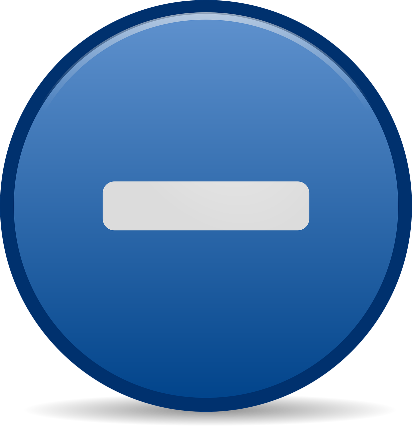 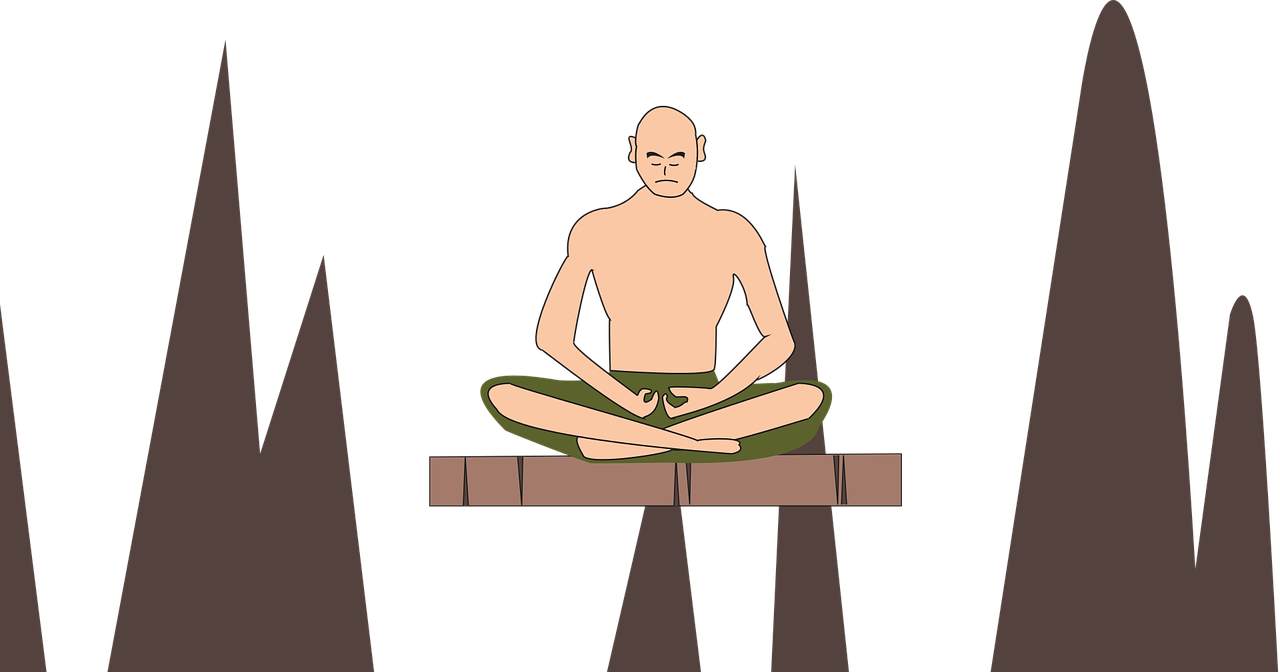 [less]
[monk]
[Speaker Notes: Timing: 1 minute

Aim: Introduction of [-oin] before a vowel

Procedure:
1. Click to reveal examples and explanations.
2. Click the example words to hear a native speaker recording.
3. Ensure understanding.

Transcript:
moins
moine

Word frequency of unknown words used (1 is the most frequent word in French): moine [4339]
Source: Lonsdale, D., & Le Bras, Y.  (2009). A Frequency Dictionary of French: Core vocabulary for learners London: Routledge.]
lire / parler
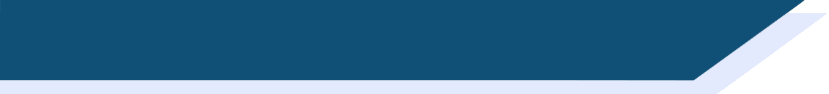 [oi] ou [-oin] ?
patrimoine
[heritage]
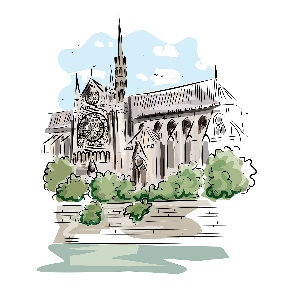 avoine
[oats]
néanmoins
[nevertheless]
60
rond-point
[roundabout]
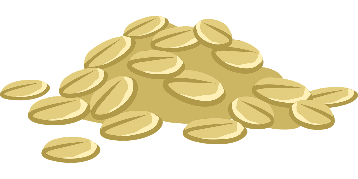 Pointillism is a painting technique that uses dots to make a picture. 
It was developed in France in the late 19th century by Georges Seurat and Paul Signac.
This is a painting of an island in the Seine by Georges Seurat.
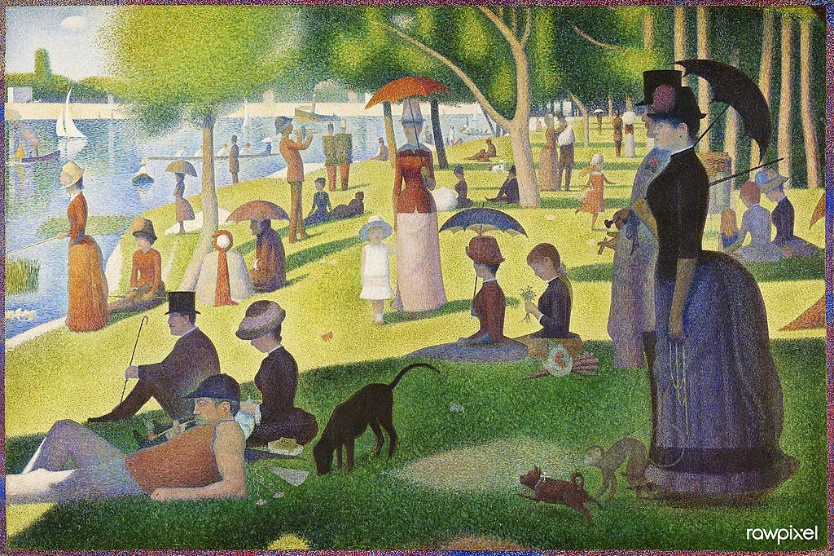 pointure 
[shoe size]
adjoint
[deputy]
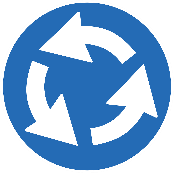 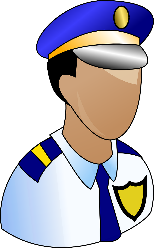 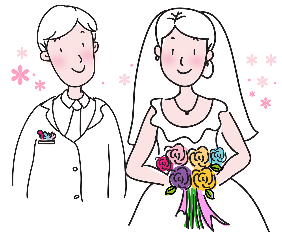 conjoint
[spouse]
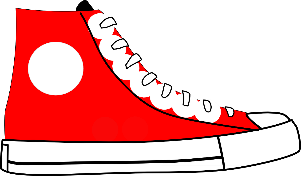 moine
[monk]
pointu
[pointed]
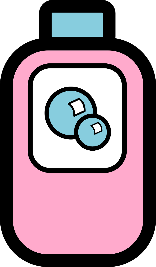 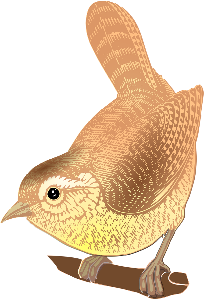 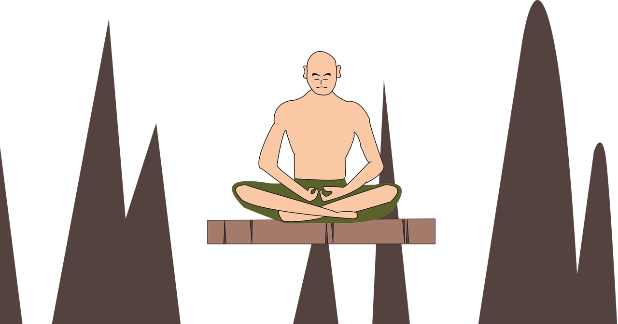 secondes
moineau
[sparrow]
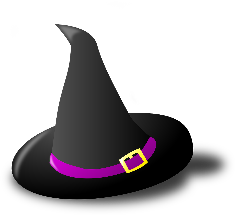 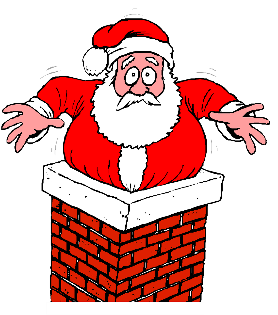 shampooing
[shampoo]
coincé
[stuck]
lointain
[distant]
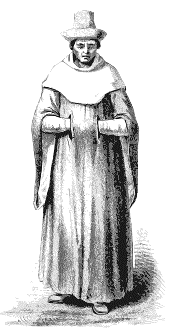 chanoine
[canon - religious person]
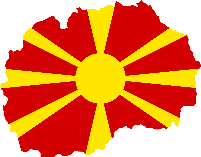 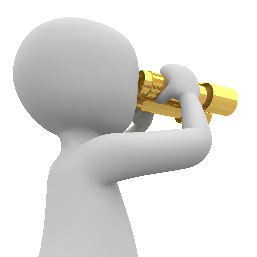 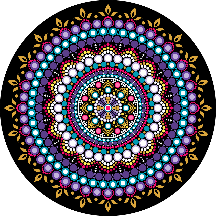 pointillisme
[pointillism]
0
Macédoine
[Macedonia]
DÉBUT
[Speaker Notes: Timing: 3 minutes

Aim: Oral practice of SSC [-oin] before consonants and vowels

Procedure:
1. Students try to say all the words before the timer ends.
2. Click on each word to hear native speaker pronunciation.
3. After clicking on pointillisme, click also on its image to bring up further information about this artistic style.

Transcript:
moine
pointu
avoine
coincé
moineau
adjoint
lointain
conjoint
chanoine
pointure
pointillisme
néanmoins
Macédoine
shampooing
patrimoine
rond-point

Word frequency of unknown words used (1 is the most frequent word in French): moine [4339], pointu [>5000], avoine [>5000], coincé (coincer) [3289], moineau [>5000], adjoint [2532], lointain [2933], conjoint [3317], chanoine [>5000], pointure [>5000], pointillisme [>5000], néanmoins [1271], Macédoine [>5000], shampooing [>5000], poinsettia [>5000], patrimoine [2530], rond-point [>5000]

Source: Lonsdale, D., & Le Bras, Y.  (2009). A Frequency Dictionary of French: Core vocabulary for learners London: Routledge.

A Sunday on La Grande Jatte (1884) by Georges Seurat. Original from The Art Institute of Chicago. Digitally enhanced by rawpixel. (50434734621).jpg by Rawpixel Ltd is licensed under CC BY 2.0]